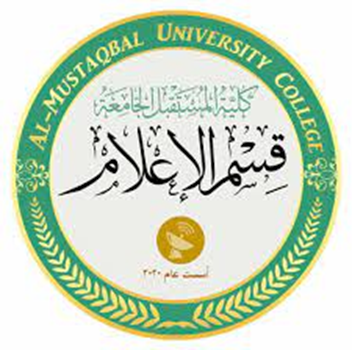 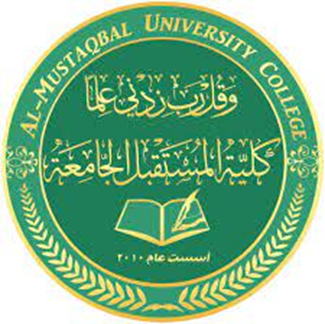 اختيار المشكلة في البحوث الاعلامية
أستاذ المادة : أمجد علي الربيعي
خطوات البحث العلمي
1-  اختيار موضوع البحث وتحديد المشكلة البحثية .
2-  مراجعة التراث العلمي ( الدراسات السابقة) .
3-  وضع التساؤلات البحثية وتحديد الفروض .
4-  تحديد التصميم الملائم للبحث ، واختيار المنهج المناسب والادوات التي تستخدم في إطار هذا المنهج .
 5- جمع البيانات المطلوبة .
 6- تحليل وتفسير النتائج .
7- كتابة تقرير البحث .
 8- اعادة تطبيق البحث عند الضرورة .
مشكلة البحث
يٌعدُّ الإحساس بالمشكلة وتحديدها وصياغتها من ضرورات البحث العلمي لكونها قضية او فكرة او حدث يحتاج الى البحث ، و تمثل مرحلة تحديد المشكلة عنصراً أساسياً من عناصر البحث العلمي، كونها تمثل خارطة طريق للباحث لمعرفة ما الذي يسعى الى اكتشافه والتوصل اليه ، والمشكلة هي (عبارة عن موقف أو قضية أو فكرة أو مفهوم يحتاج الى البحث والدراسة العلمية للوقوف على مقدماتها وبناء العلاقات بين عناصرها، ونتائجها الحالية وإعادة صياغتها من خلال نتائج الدراسة ووضعها في الإطار العلمي السليم).
مصادر اختيار المشكلات البحثية
1- الدوريات والمجلات العلمية المتخصصة 
2- ملخصات البحوث 
3- الانترنت 
4- المواقف اليومية 
 5- التحليل الثانوي
اعتبارات الواجب مراعاتها عند اختيار المشكلات البحثية وتحديدها
1- ان تكون المشكلة قابلة للدراسة و البحث ويمكن التحقق من صحتها واختبار فروضها .
2- ان تكون المشكلة البحثية اصيلة و ذات قيمة علمية .
3- ان تكون المشكلة البحثية ضمن امكانات الباحث من حيث الكفاءة والوقت والتكاليف .
4-  ان تنطوي المشكلة البحثية على وجود علاقة بين متغيرين .
5- ان يتأكد الباحث بأن مشكلة دراسته لم يسبقه أحد الى دراستها.
شروط العنوان البحثي الجيد
1- تحديد المتغير المستقل والمتغير التابع في الدراسة .
2-  تحديد مجتمع الدراسة سواء أكان مجتمع دراسة جمهور أم مجتمع دراسة مضمون .
3- تحديد نوع البحث ، أي : هل ينتمي البحث الى الدراسات الوصفية أو السببية؟
4- تحديد المنهج المستخدم في الدراسة ، فالعنوان يحدد إذا كان البحث يعتمد على منهج المسح أو المنهج التجريبي أو على غيرهما من المناهج .
 5- تحديد الاطار الجغرافي للدراسة ( محلي – عربي – اقليمي – دولي ) .
6- تحديد الاطار الزماني ( حصر شامل – عينة زمنية مختارة) .
 7- يلحق احياناً بالعنوان الرئيسي عنوان فرعي ، إما يحدد نوع المنهج أو الاطر النظرية التي تعتمد عليها الدراسة .